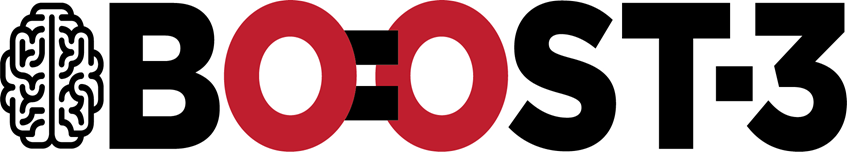 Virtual Investigators MeetingJanuary 14, 2021

Ramon Diaz-Arrastia, MD, PhDProfessor of Neurology, University of PennsylvaniaBOOST-3 Study Chair
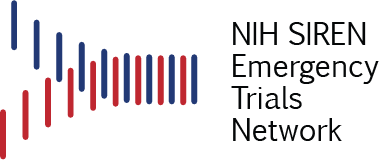 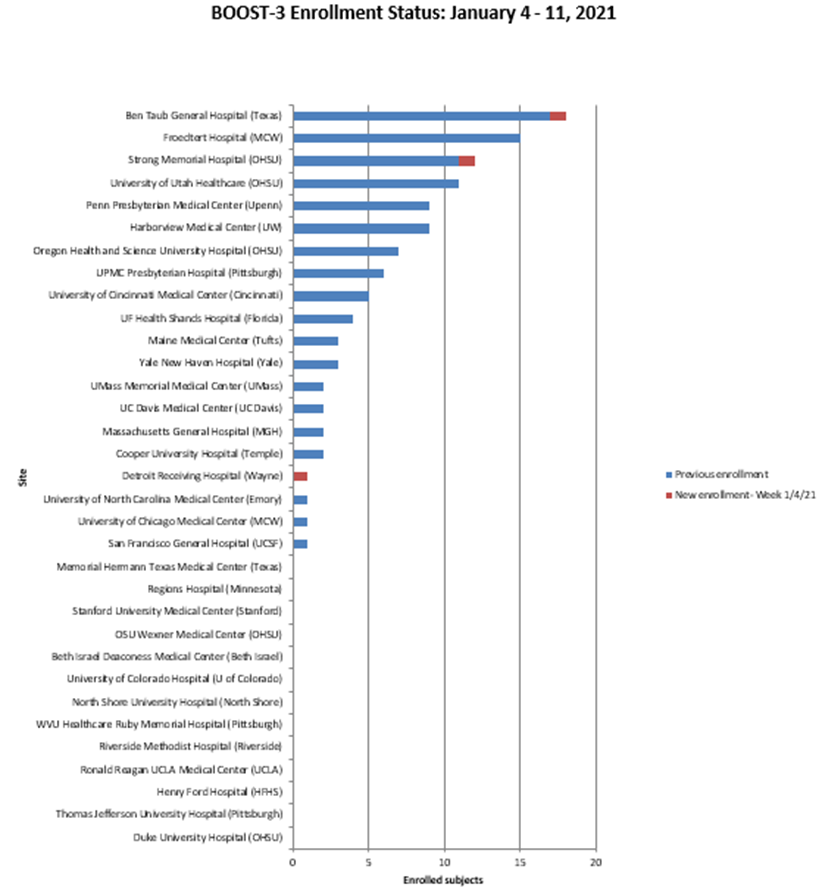 Enrollment to Daten = 114Sites with enrollment = 20Sites released to enroll = 34
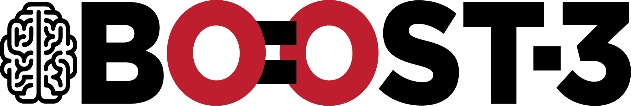 Enrollment delays
Most sites were closed for COVID19
Many have reopened over time with 4 still closed
Site opening slower than anticipated
Delays in approval by cIRB
First multicenter trial to use a cIRB for EFIC
Difficulties performing EFIC activities with COVID19
All sites should be cIRB approved and open by early 2021
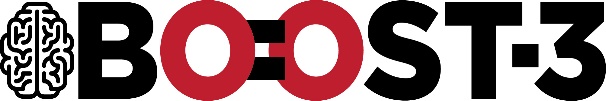 BOOST3 Ancillary Studies
BioBOOST
Blood and CSF biomarkers of CNS injury
Funded by DoD (BA170613, Award W81XWH-19-1-0829)
Separate consent not under EFIC
Approved by DSMB and cIRB
5 sites have ceded IRB approval
Approved by DoD Human Research Protection Office (HRPO)
Subcontracts in progress with clinical sites 
Protocol, Manual of Procedures, and CRFs finalized
Investigators Meeting by video-conference on 10/8 and 10/12
3 sites currently open for enrollment
Anticipate first enrollment during January 2020
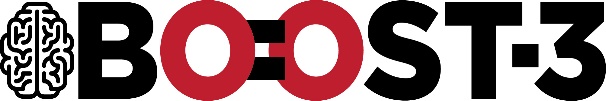 BOOST3 Ancillary Studies
ELECTROBOOST
Prospective observational study at 18 sites that utilize cEEG as standard of care in severe TBI (n=200)
PIs:  Emily Gilmore (contact, Yale), Eric Rosenthal (MGH), Kan Ding (UTSW)
Specific Aims
Demonstrate effects of electrographic seizures (eSz) and high-frequency periodic discharges (HF-PD) on brain oxygenation
Quantify the effects of eSz and HF-PD on functional outcome
Investigate the impact of AED escalation on eSz and HF-PD exposure
Separate consent waived
Approved by NINDS Council; NGA 7/31/2020 (R01 NS117904)
Protocol and MOP Finalized; CRFs in final stages of development
Anticipate first enrollment Q1 2021
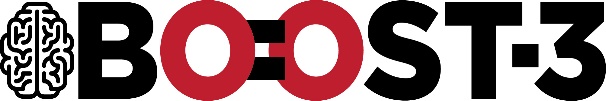 BOOST Epileptogenesis Project
Prospective observational study of BOOST-3 and ELECTRO-BOOST participants (n = 200) 
Extend FU to 2 years after injury
MRI at 6 months after injury
Participants who screen positive on telephone interview for possible post-traumatic epilepsy will be invited for an in-person evaluation with expert epileptologist
“Gold” standard DISCOVER interview to adjudicate PTE
Hypotheses designed to asses electrophysiologic, imaging, and molecular biomarkers associated with PTE
Submitted to DoD 7/21/2020.  Scored 1.6 (Not selected for funding)
Planned re-submission to NIH or DoD
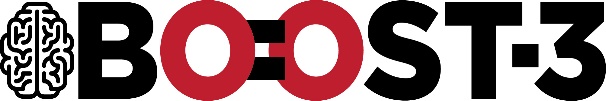 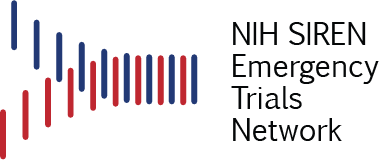